Вологодские свободно-кистевые росписи
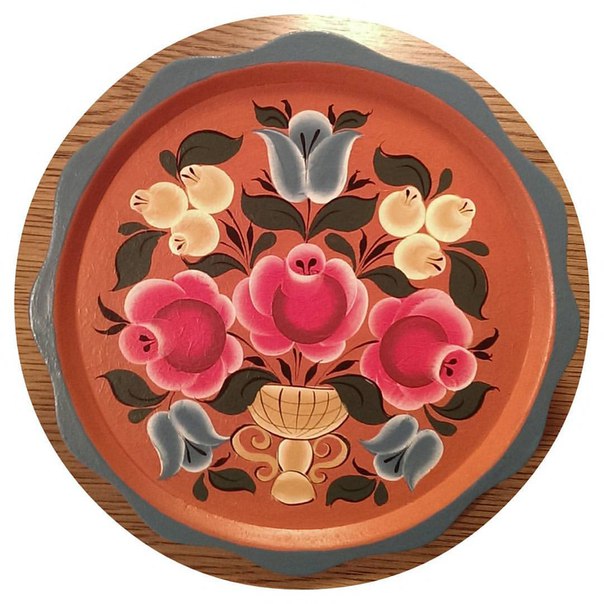 Открытый  урок 2020г.
Преподаватель: Кувшинова Т.Н.
Харовская   роспись
Харовская роспись
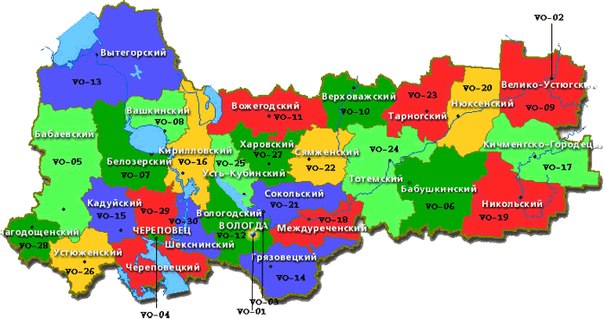 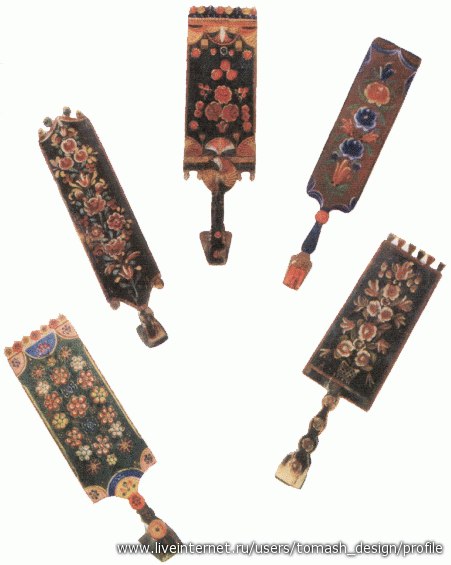 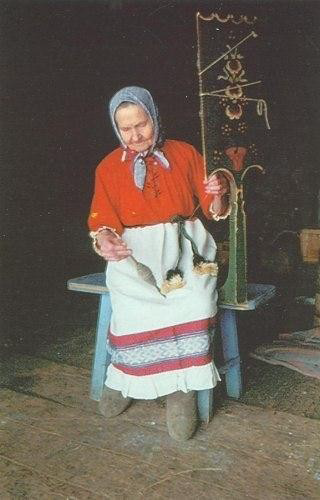 Харовская   роспись
Харовская роспись
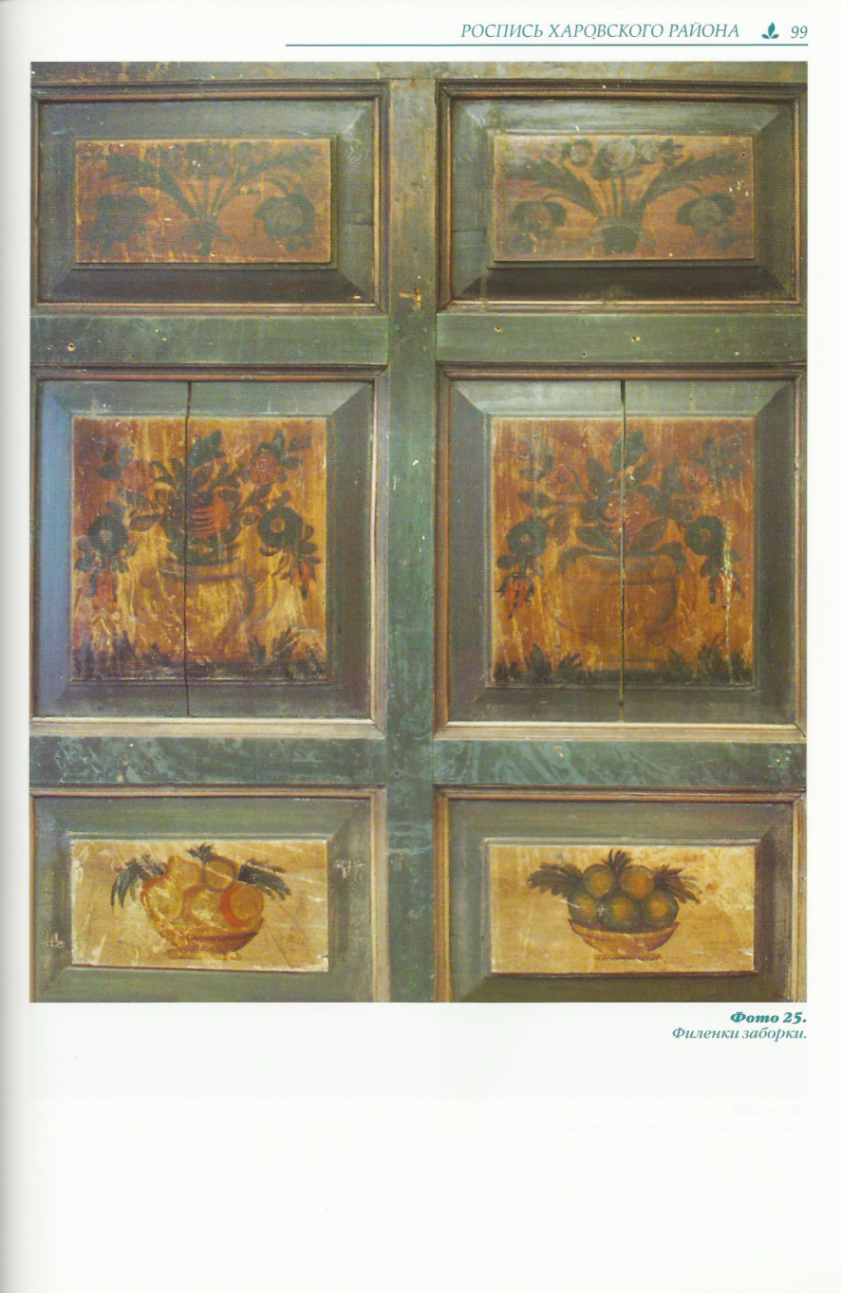 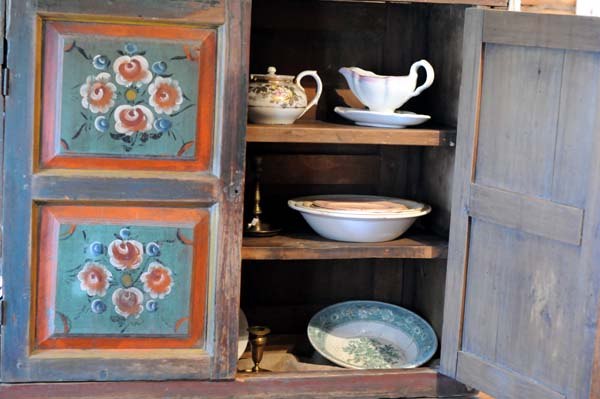 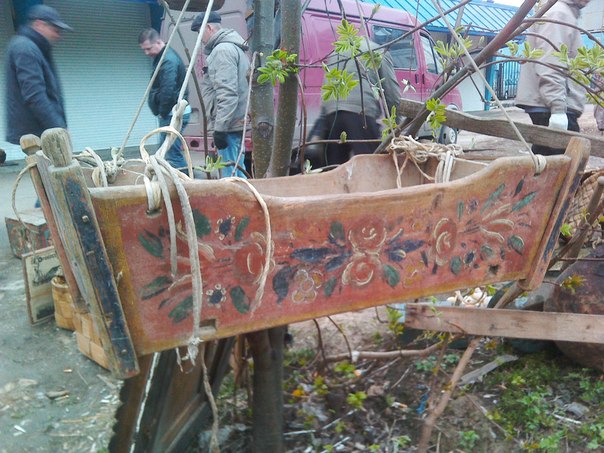 Харовская   роспись
Харовская роспись
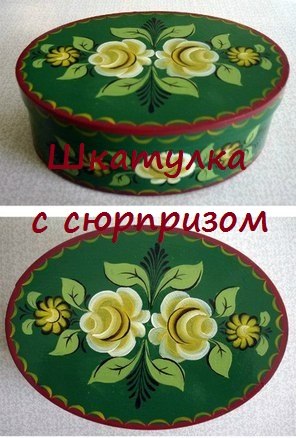 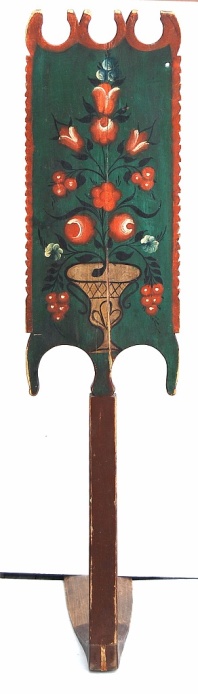 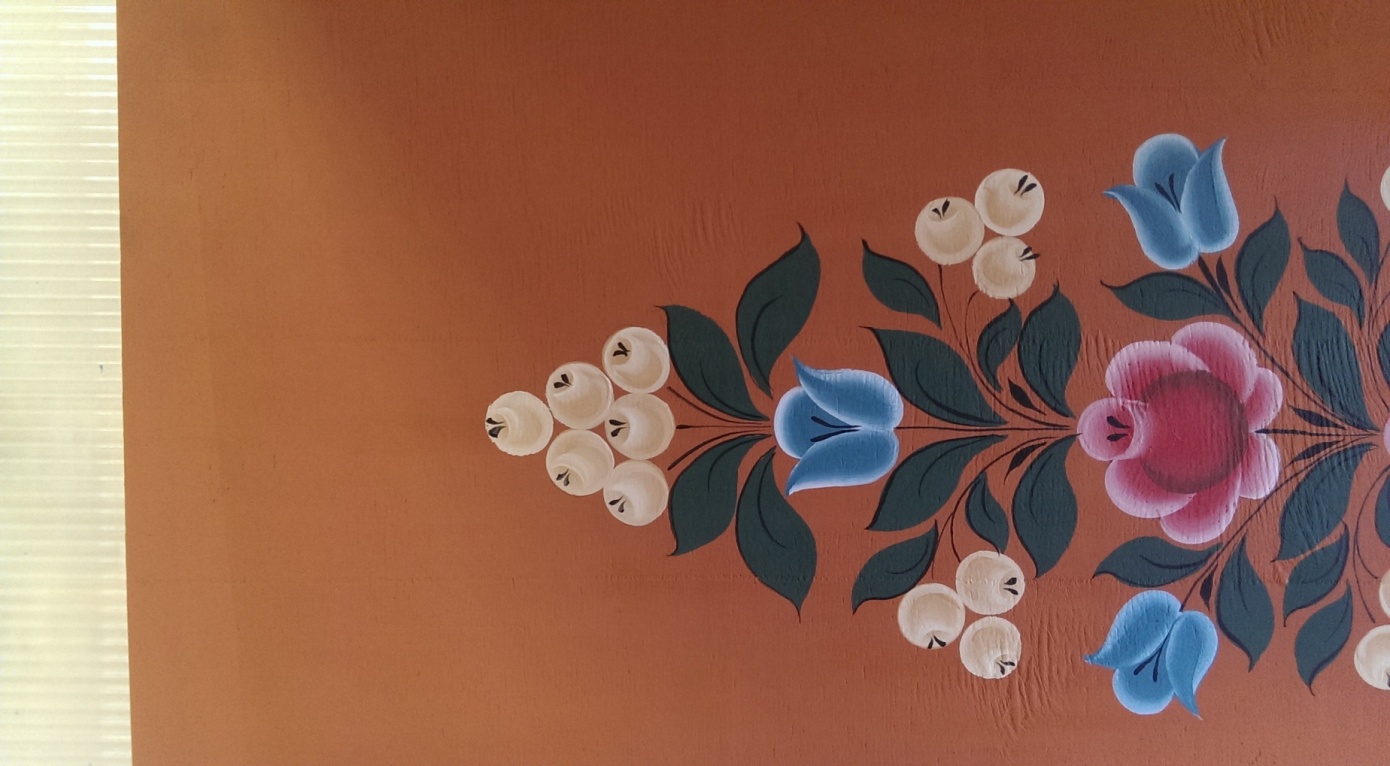 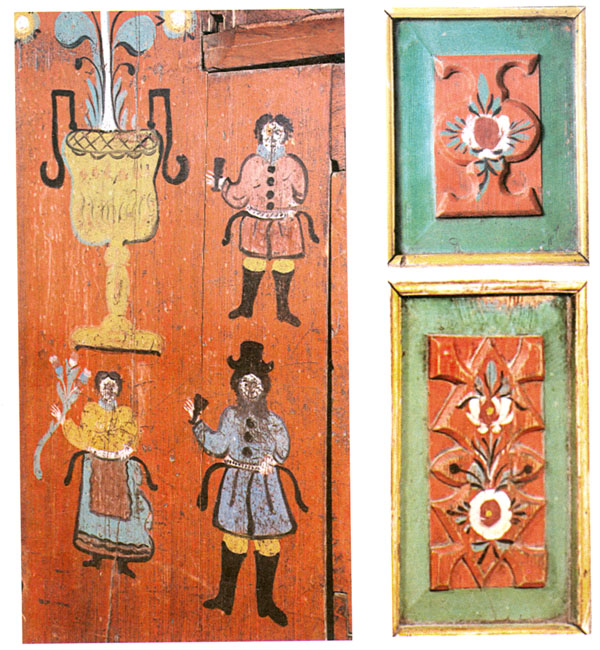 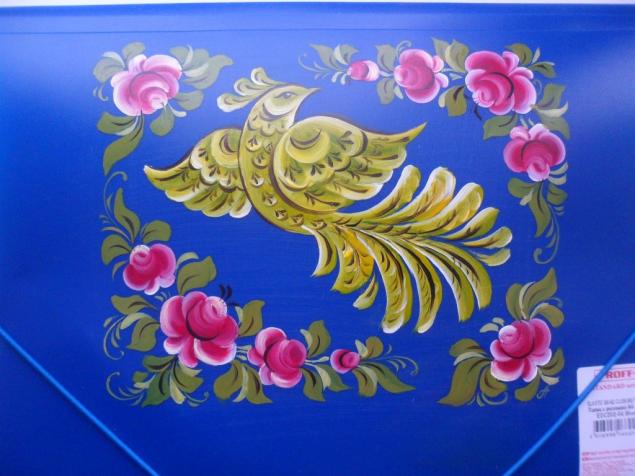 .
Сегодня  мы  изучаем  новый  мотив   Харовской  росписи.
Царь зверей он и не диво —Вон какая роскошь — грива!Хоть кошачий рык, но  грозный,Лапы — мощь, и взгляд                 серьезный.
Вол
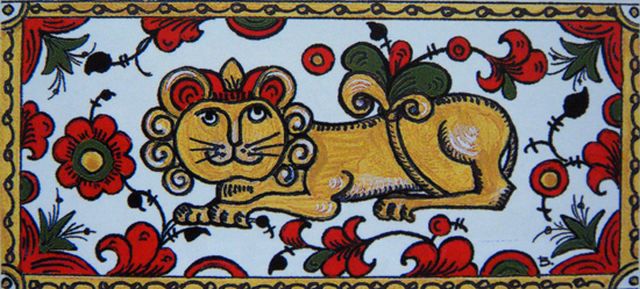 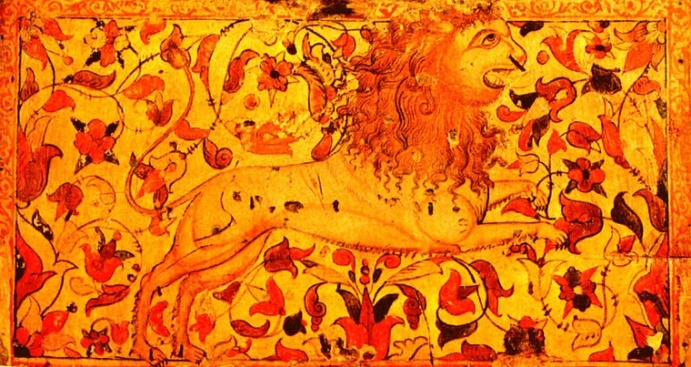 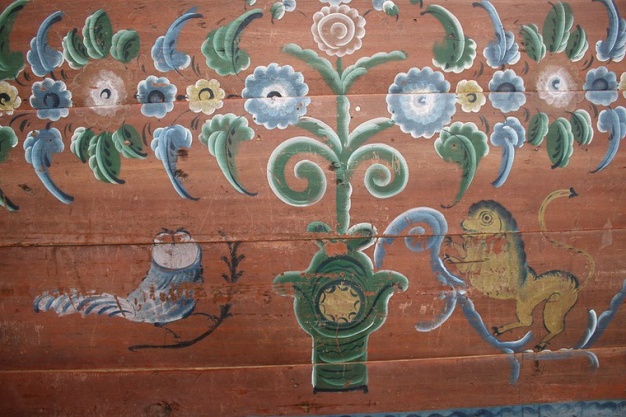 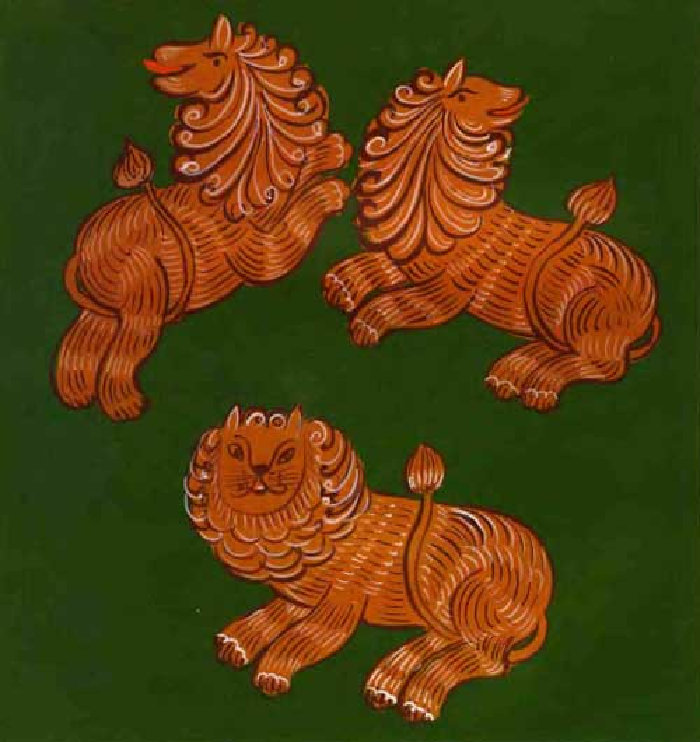 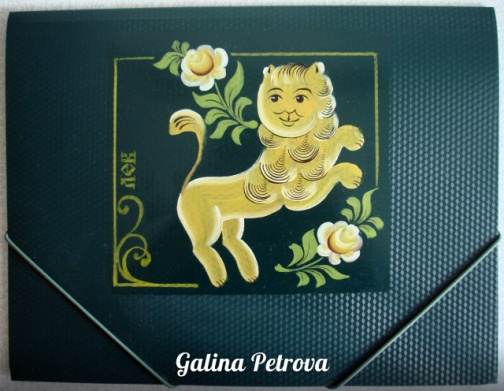 Харовский  лев
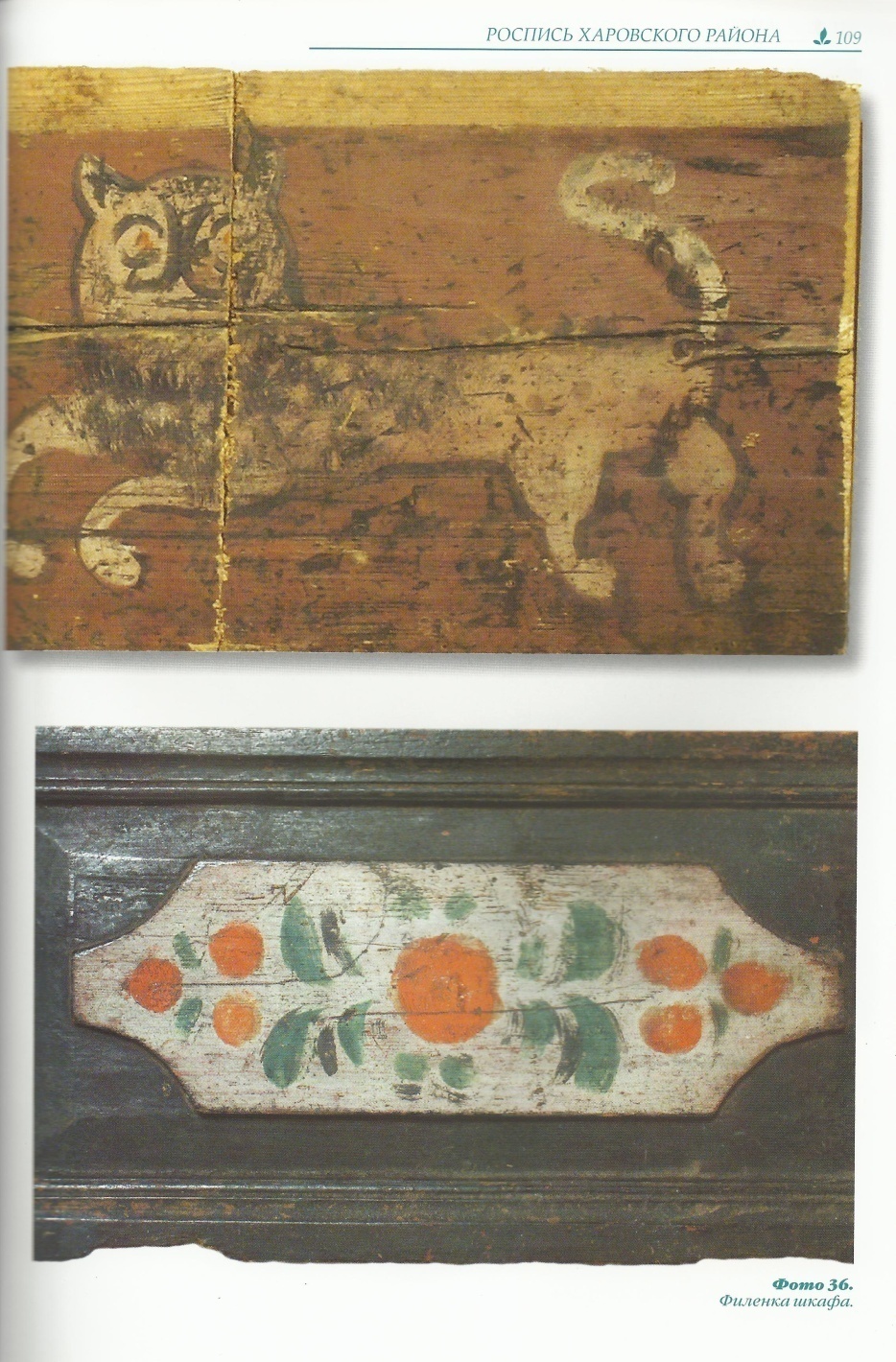 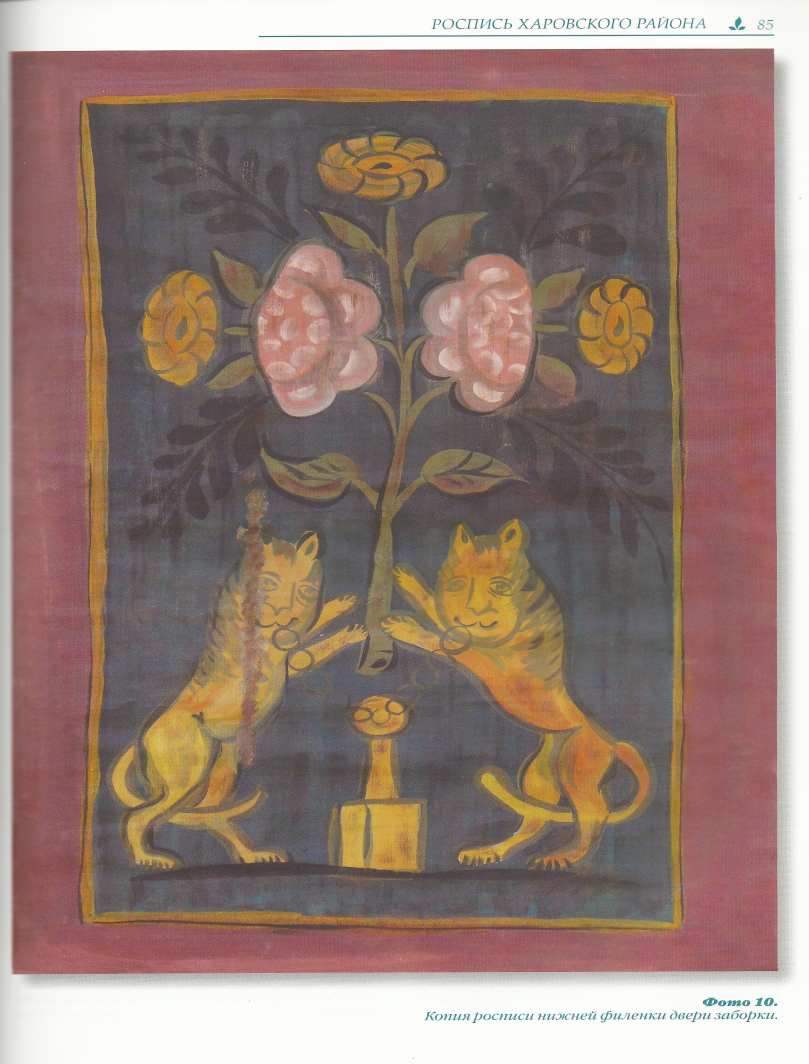 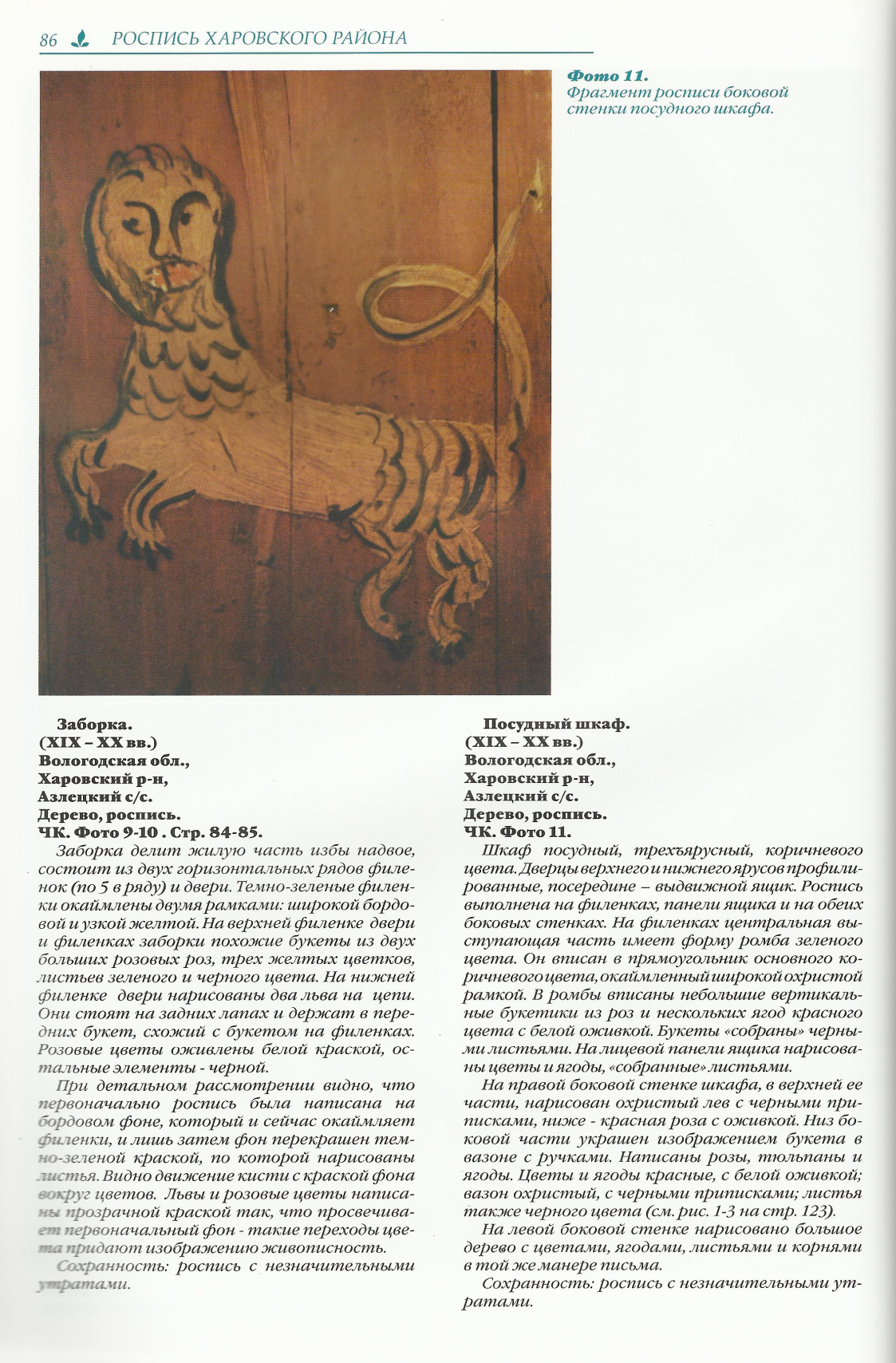 Харовский  лев
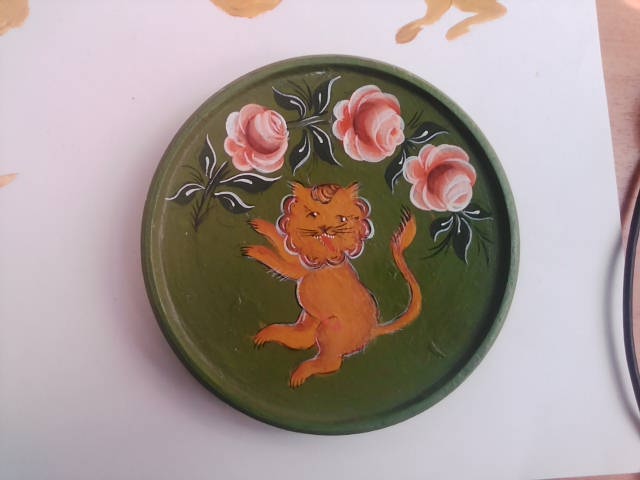 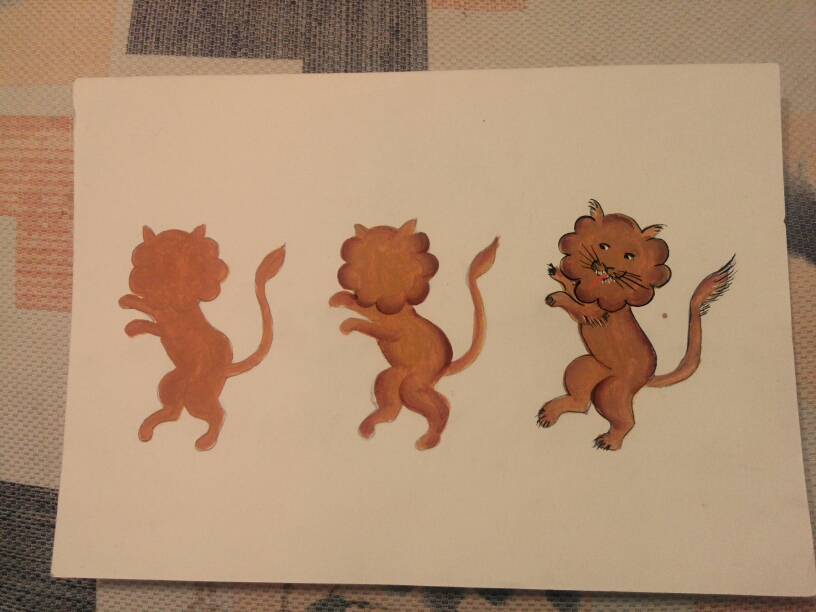 Харовский  лев
л
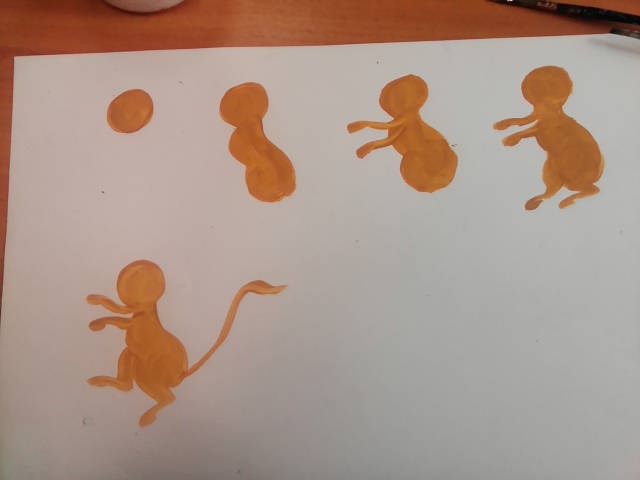 Основные  этапы  исполнения   мотива  «Харовский  лев»
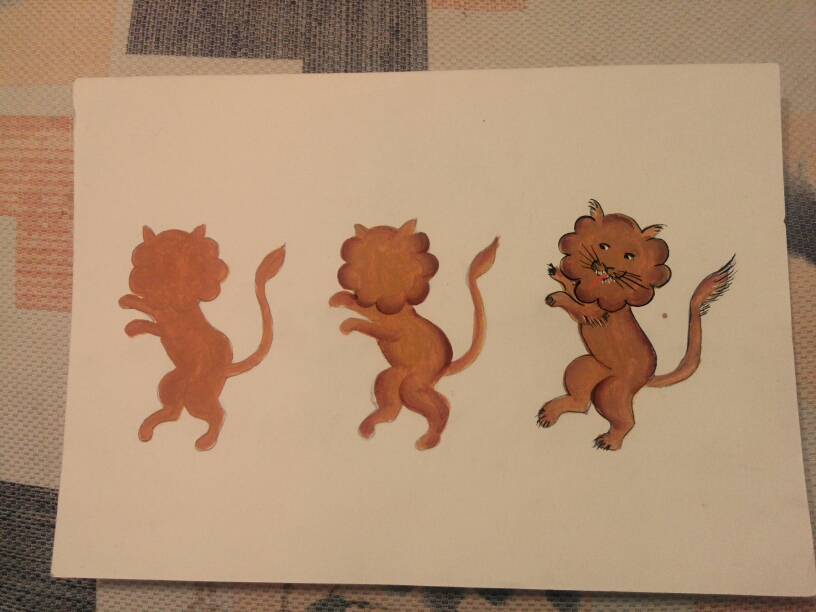 Харовский  лев
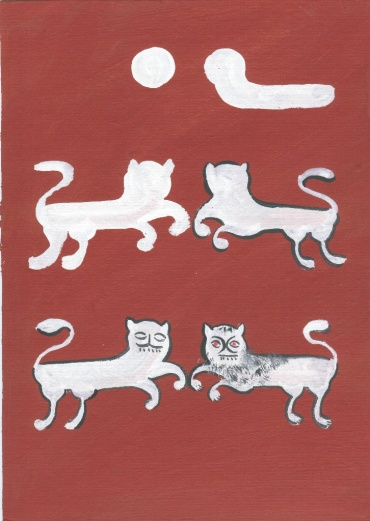 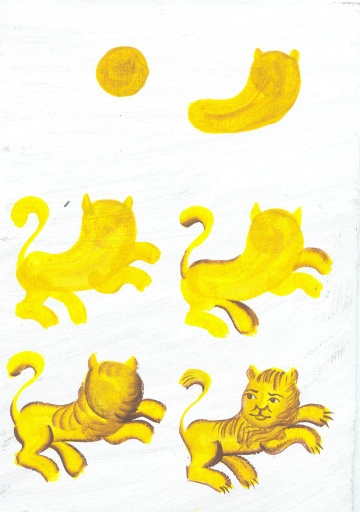 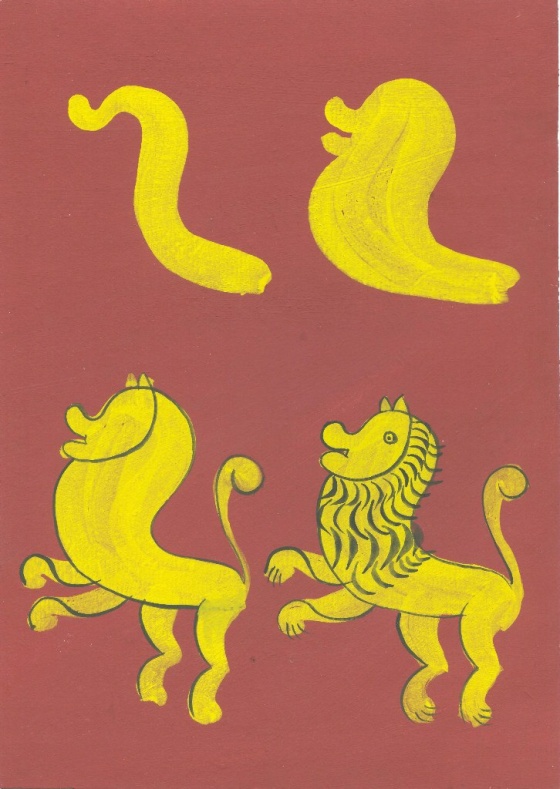 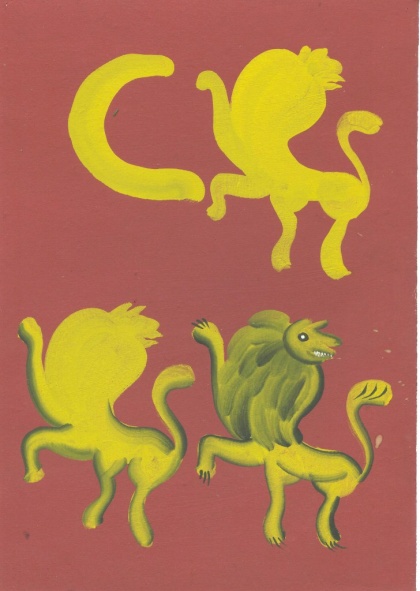 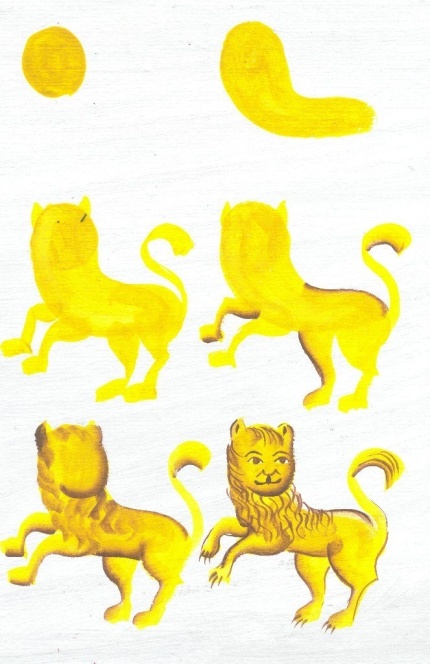 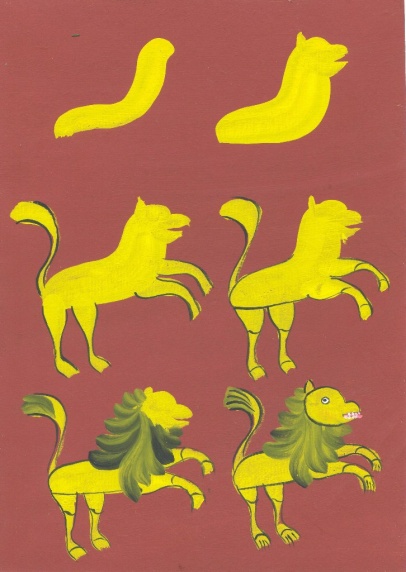 Харовский  лев
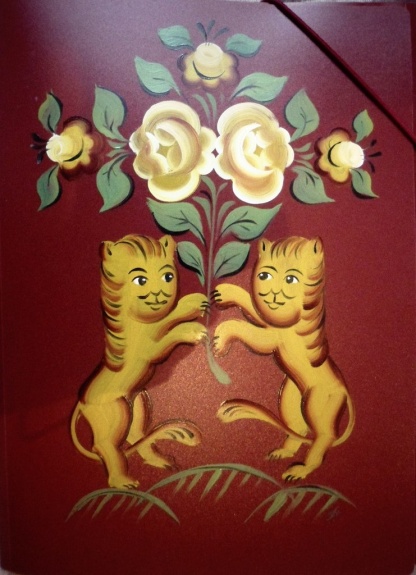 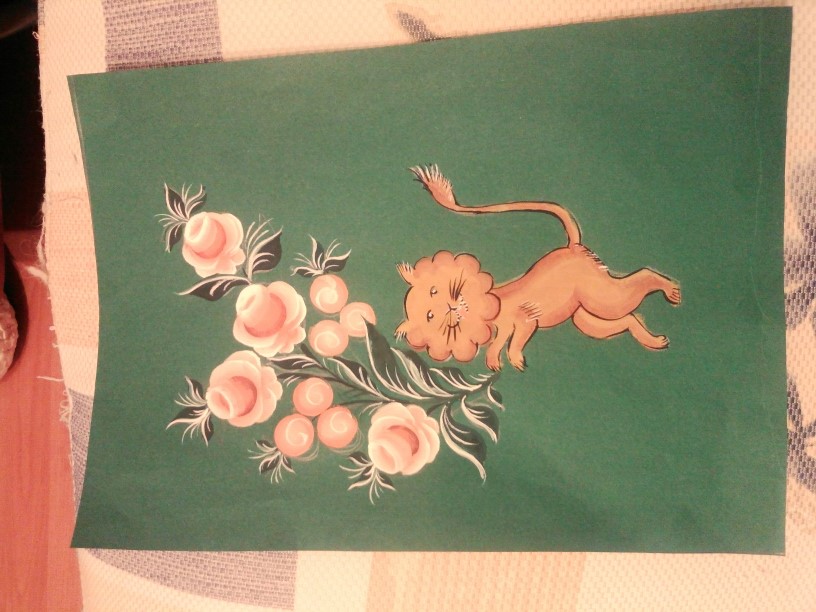 Харовский  лев
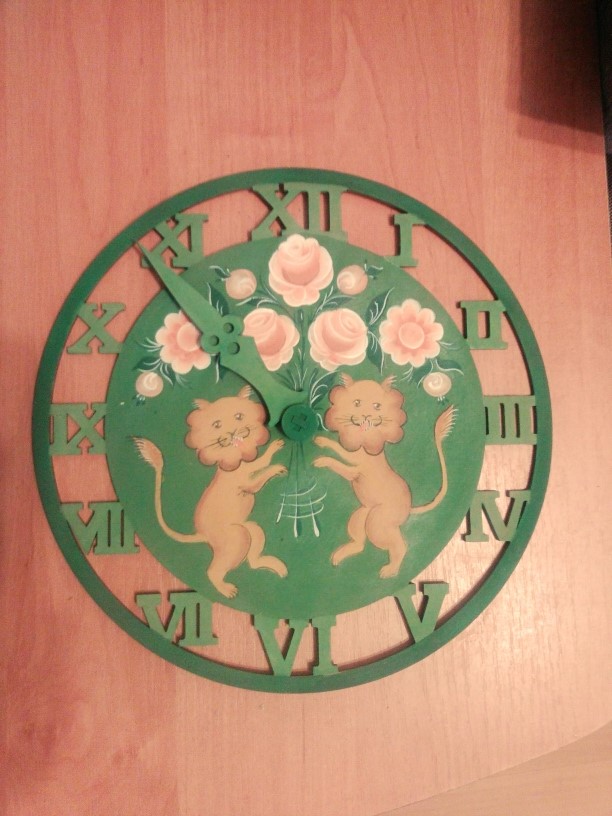 Харовский  лев
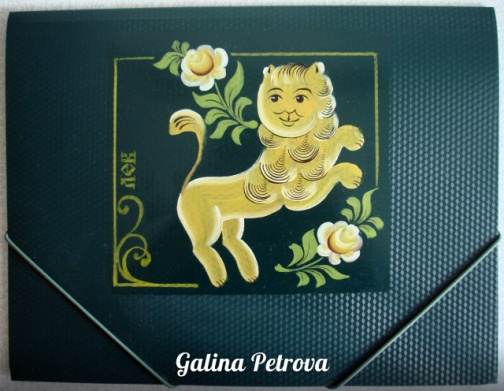 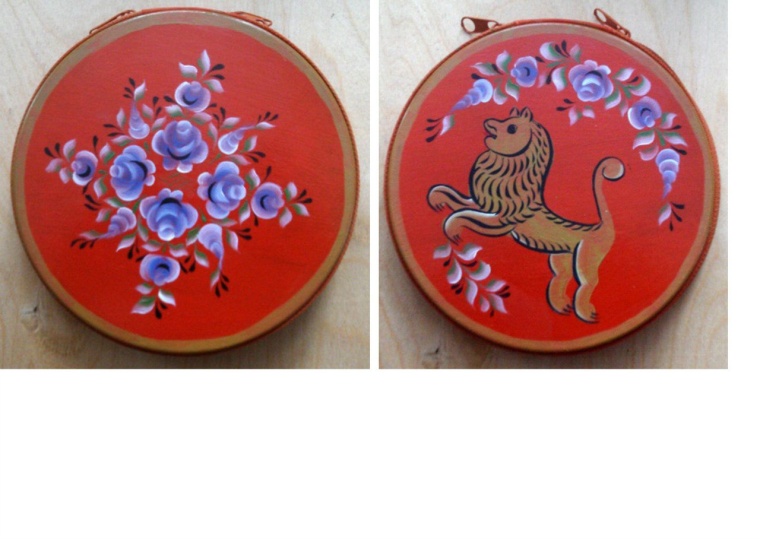 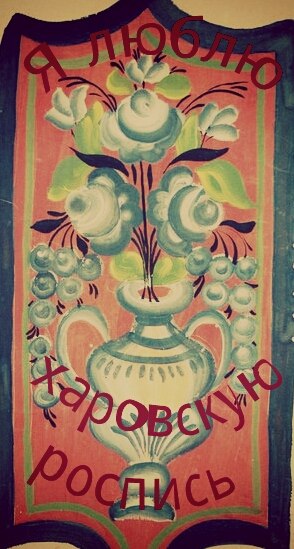 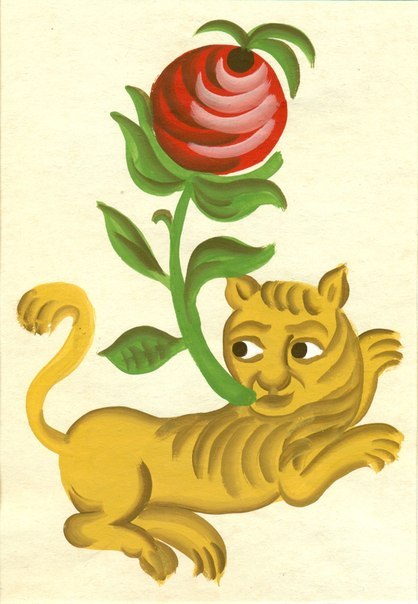 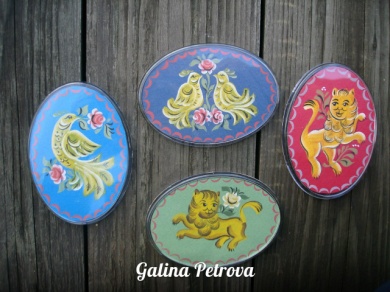 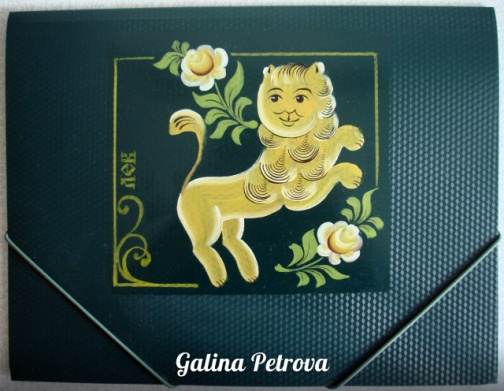 Харовский  лев